Політичні конфлікти та система національної та міжнародної безпеки
Поняття міжнародного конфлікту
• Конфлікт – ситуація, за якої учасники відносин поєднуються єдиним об’єктом, стосовно нього існує усвідомлена кожним несумісність їхніх інтересів; та діють на основі такого усвідомлення.
• Міжнародним конфліктом є конфлікт, який виникає за участі двох чи декількох міжнародних акторів та має міжнародно-політичні наслідки;об’єкт конфліктпри цьому виходить за межі юрисдикції будь-якого з його учасників.
Міжнародний конфлікт можна розглядати: 
 -як філософську категорію, що позначає зіткнення однієї сили з іншою;  -як наукову категорію, методологічною функцією якої є операціоналізація основних ознак конфліктних ситуацій в світовій політиці; 
 -як категорію соціальної поведінки для позначення ситуації існування двох  чи декількох  сторін в боротьбі за щось, що не може належати їм всім одночасно; 
 -як можливість або ситуацію;
 -як структуру; 
 -як подію або процес.
Основні причини міжнародних конфліктів
Декілька основних причин міжнародних конфліктів:
• недосконалість людської природи; 
• бідність та нерівність у добробуті народів різних країн;
• соціально-економічний та політичний лад держави,   рівень її культури і цивілізованості; 
• невпорядкованість міжнародних стосунків
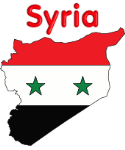 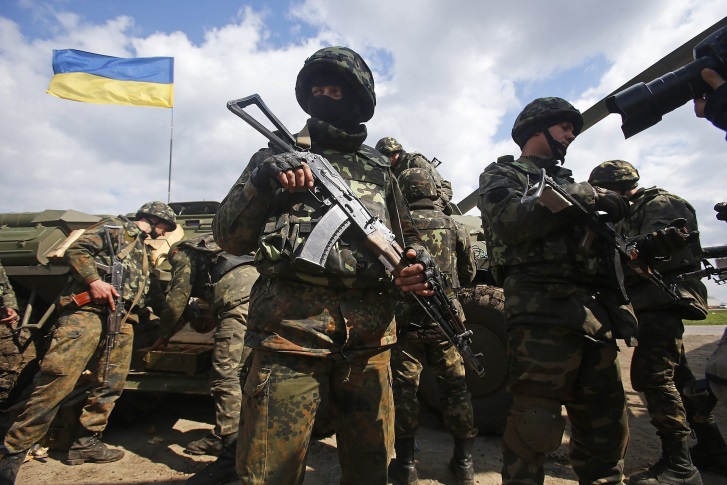 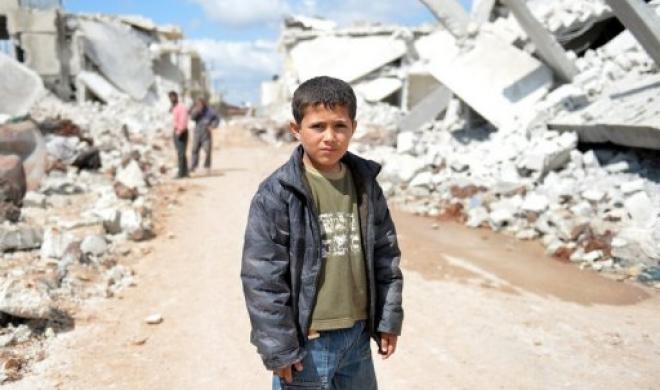 Міжнародним конфліктам властиві наступні особливості:
• учасниками конфлікту можуть бути як держави, так і інші міжнародні актори, здатні переслідувати політичні цілі;
•міжнародний конфлікт може розпочинатися як внутрішній, але його ескалація здатна виводити об’єкт конфлікту за межі юрисдикції його учасників, внаслідок чого конфлікт призводить до міжнародних наслідків;
•розвиток міжнародного конфлікту відбувається в специфічних умовах анархії міжнародної системи, яка зменшує ефективність міжнародно-правових інструментів його вирішення;
•міжнародний конфлікт може приймати різні форми, і часто поняття, що асоціюються із конфліктом, позначають лише один із можливих шляхів його вирішення (наприклад, ультиматум).
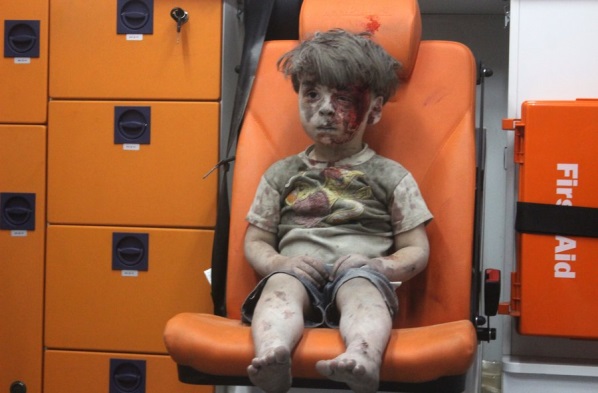 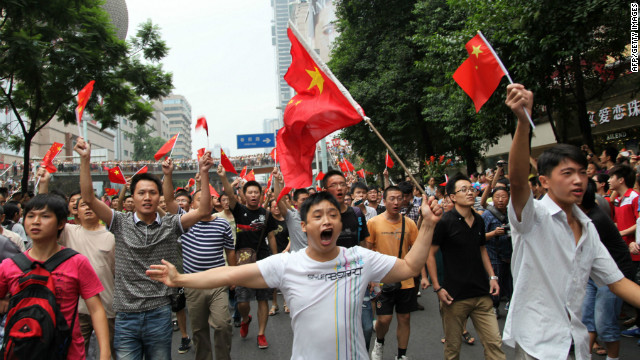 Типи міжнародних конфліктів
• Міжнародна криза — це конфліктна ситуація, за якої: зачіпаються життєво важливі цілі діючих суб'єктів міжнародної політики; для прийняття рішення суб'єкти мають украй обмежений час; події зазвичай розвиваються непередбачувано; ситуація, однак, не переростає у збройний конфлікт.
• Конфлікти малої інтенсивності. Відносини між державними та недержавними суб'єктами доволі часто захмарюються дрібними сутичками на кордонах, індивідуальним або невеликим груповим насильством
• Тероризм (у широкому сенсі використання або загроза застосування насильства для досягнення політичної, релігійної або ідеологічної мети). Багато держав підтримують терористичну діяльність — Іран, Лівія, Сирія. Усі вони заперечують свою причетність до тероризму, проте відвойовують право боротися збройними методами проти "американського імперіалізму".
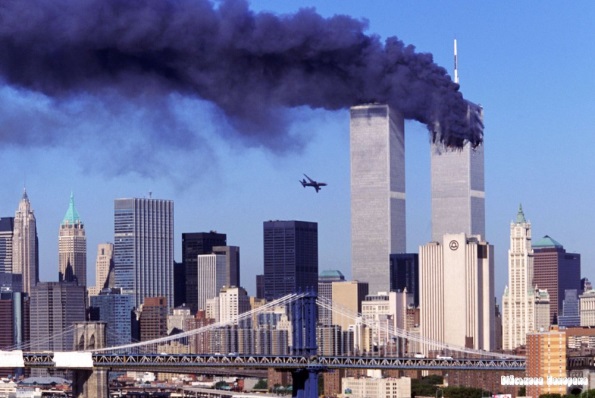 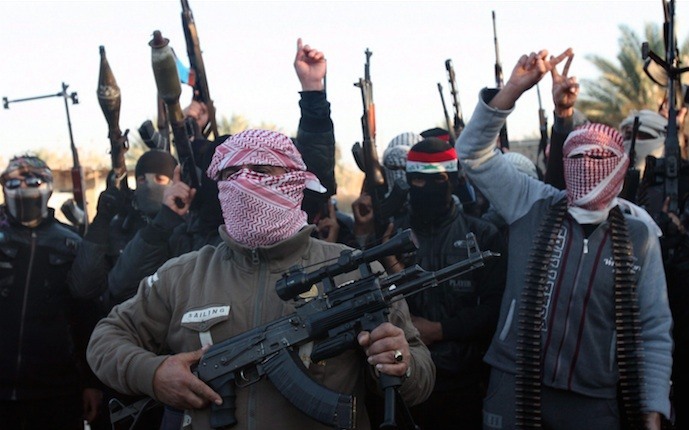 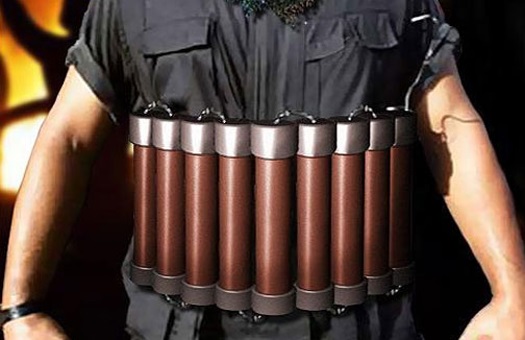 Типи міжнародних конфліктів
• Громадянська війна і революція — це конфлікти у самій державі між двома чи більше сторонами через розбіжності поглядів щодо майбутнього ладу цієї держави чи кланових протиріч. Водночас, у громадянських війнах зазвичай бодай одна з воюючих сторін здобуває підтримку від закордонних політичних сил, причому зовнішні суб'єкти політики часто життєво зацікавлені у конкретному результаті.
• Війна — це великомасштабний конфлікт між державами, що прагнуть досягти своїх політичних цілей за допомогою організованої збройної боротьби. Світова війна виникає, коли у військовий конфлікт утягуються групи держав, що переслідують глобальні цілі, вона призводить до чималих людських і матеріальних втрат.
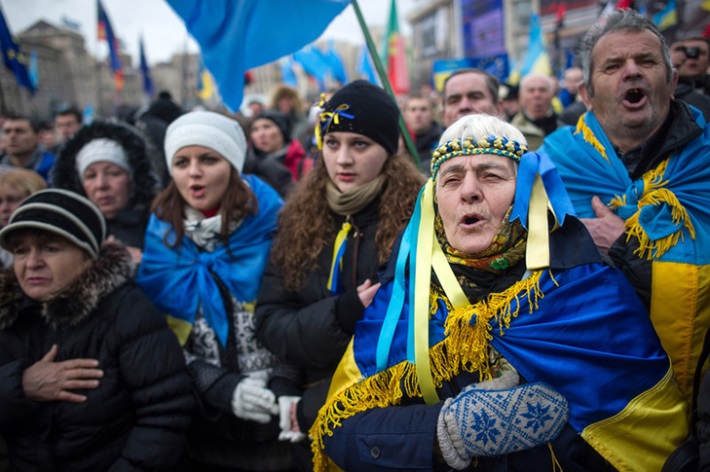 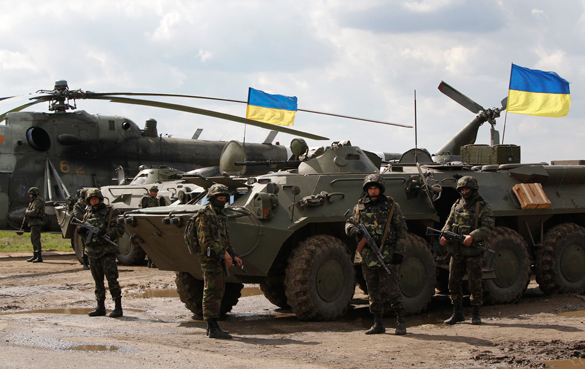 Можна виділититакі фази розвитку конфлікту:
• Перша фаза конфлікту — це формування ставлення протилежних сторін одна до одної, яке зазвичай виражається в більш-менш конфліктній формі.
• Друга фаза — це суб'єктивне визначення конфліктуючими сторонами своїх інтересів, цілей, стратегій і форм боротьби для вирішення суперечностей.
• Третя фаза — пов'язана із залученням до конфлікту економічних, політичних, ідеологічних, психологічних, моральних, правових, дипломатичних засобів, а також інших держав, через блоки або договори.
• Четверта фаза — передбачає наростання боротьби до найбільш гострого політичного рівня — міжнародної політичної кризи, яка може охопити відносини безпосередніх учасників, держави певного регіону, інших регіонів. На цій фазі можливий перехід до застосування військової сили.
• П'ята фаза — міжнародний збройний конфлікт, який може розвинутися до високого рівня збройної боротьби із застосуванням сучасної зброї, можливим залученням спільників.
Шляхи вирішення конфліктів:
Для розв'язання проблеми потрібні:
• визнання сторонами взаємної відповідальності в конфлікті, включаючи відповідальність за його початок та форми;
 • відповідальність передбачає готовність до подолання негативних наслідків конфлікту та виправлення здійснених в його ході помилок. Для їх встановлення часто необхідні спеціальні процедури, як-то суди, трибунали, допомога посередників та ін.;
• зміни в сферах, що породили конфлікт – знаходження нових форм взаємодії та розподілу цінностей, що стосуються інтересів всіх сторін конфлікту;
 • перебудова старих та, якщо необхідно, запровадження нових інститутів підтримки відносин між сторонами.
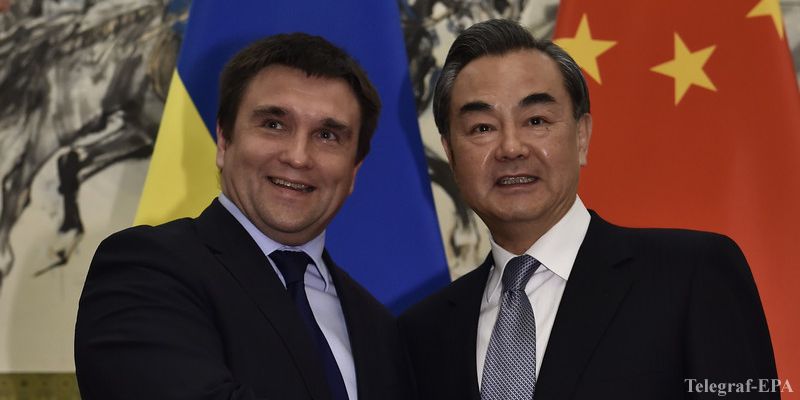 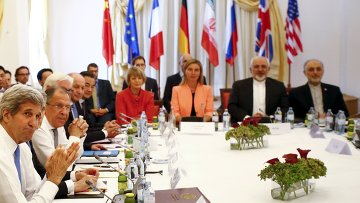 Основні шляхи попередження та подолання конфліктів:
• інтеграційні процеси в економіці (країни мають об'єднуватись в економічні та політичні союзи для подолання конфліктних ситуацій, такі як ЄС);
• посилення миротворчої ролі міжнародних організацій (ООН, ОБСЄ, ОАД, ОАЕ (Організація Африканської Єдності) та ін;
• зниження рівня військового протистояння під взаємним контролем;
• звичка до поваги норм міжнародного права;
• всебічне розширення спілкування між народами;
• демократизація внутрішніх політичних порядків у національних державах (це особливо важливо з огляду на те, що саме за тоталітарного режиму правління багато міжнародних конфліктів переходить у форму військових зіткнень).
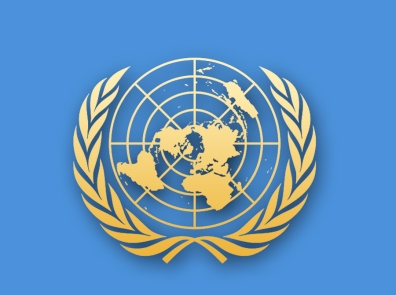 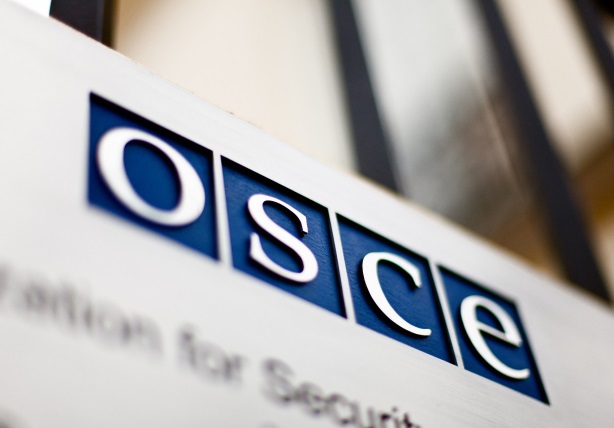 Основні шляхи попередження та подолання конфліктів:
• інтеграційні процеси в економіці (країни мають об'єднуватись в економічні та політичні союзи для подолання конфліктних ситуацій, такі як ЄС);
• посилення миротворчої ролі міжнародних організацій (ООН, ОБСЄ, ОАД, ОАЕ (Організація Африканської Єдності) та ін;
• зниження рівня військового протистояння під взаємним контролем;
• звичка до поваги норм міжнародного права;
• всебічне розширення спілкування між народами;
• демократизація внутрішніх політичних порядків у національних державах (це особливо важливо з огляду на те, що саме за тоталітарного режиму правління багато міжнародних конфліктів переходить у форму військових зіткнень).
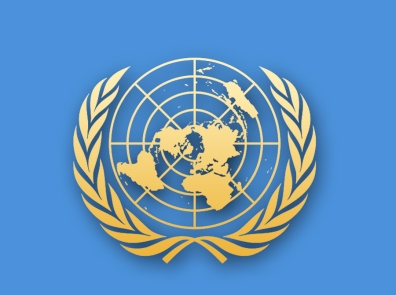 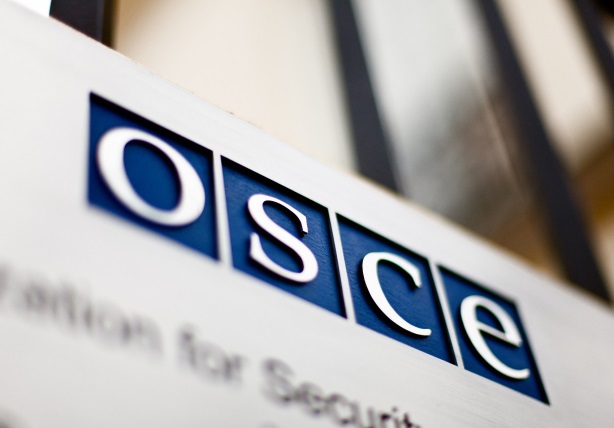 «Пряме використання сили є настільки поганим вирішенням будь-якої проблеми, що до нього вдаються лише малі діти та великі держави»                                         Девід Фрідман